Govt. Chandulal Chandrakar Arts & Science College, Patan, Dist-Durg
AFFILIATED TO HEMCHAND YADAV  Vishwavidyalaya,DURG (C.G)
AISHE-C-21675; UGC-202013; NAAC-CHCOGN15565
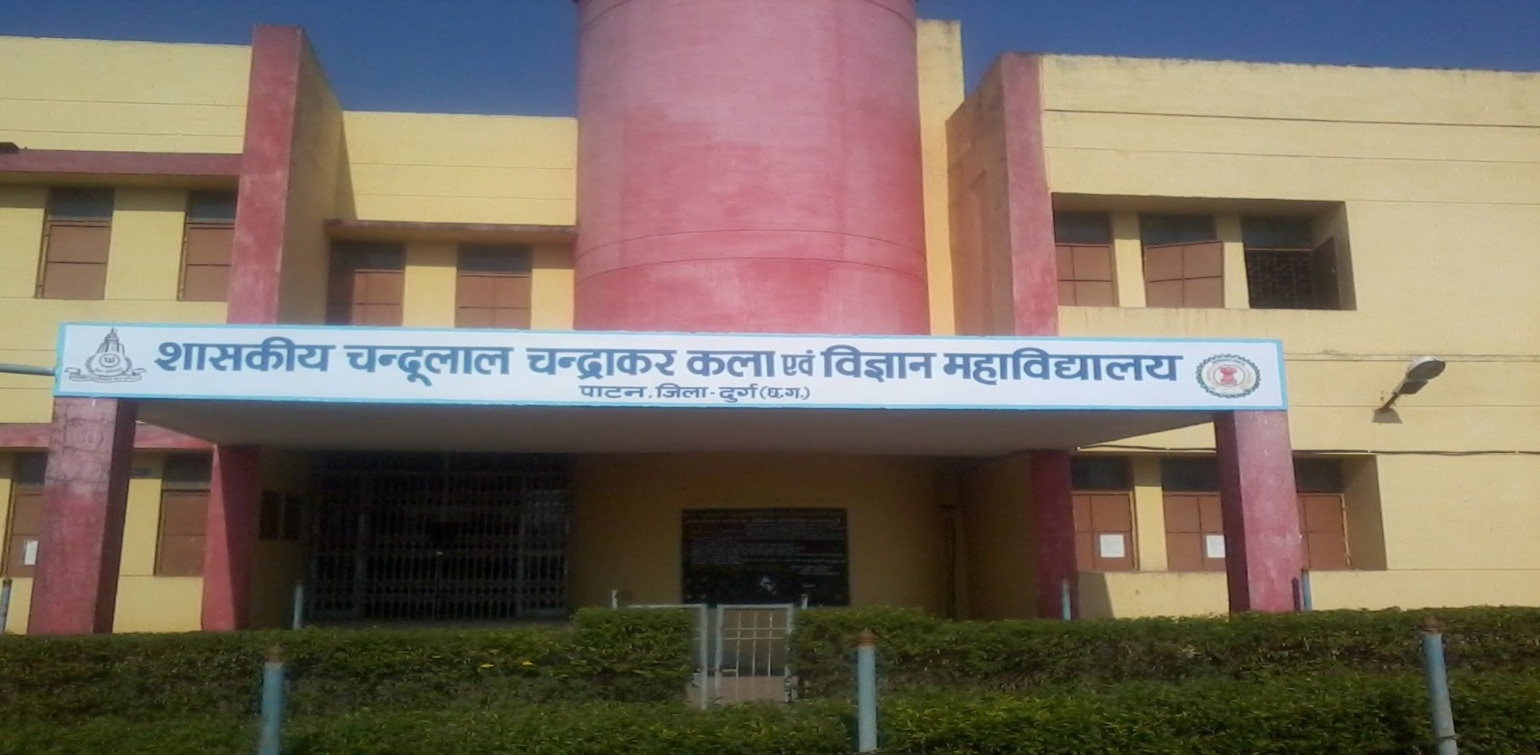 Department of PHYSICS
Welcomes 
NAAC PEER TEAM
1
15th -16th September 2021
Contents…….
DEPARTMENTAL PROFILE
PROGRAMS OFFERED
VISION, MISSION AND OBJECTIVES
ACTION PLAN
PROGRAMME SPECIFIC OUTCOMES
ACADEMIC ACHIEVEMENTS
RESEARCH PUBLICATIONS
AWARDS
M.SC. STUDENTS ACHIEVEMENTS
RESULT ANALYSIS
UGC XII PLAN
PGDCA
RESULT ANALYSIS
2
Departmental Profile
The department of Physics is established in session 2020-21 with the opening of Post-graduation in physics. However Undergraduate course in Physics is started since 1990.
Sanctioned Teaching Post
Non-Teaching Post
3
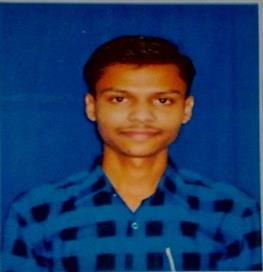 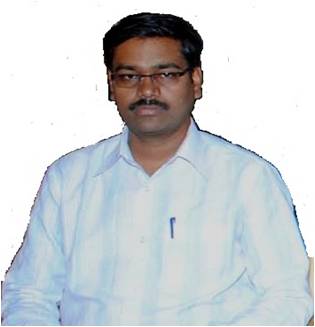 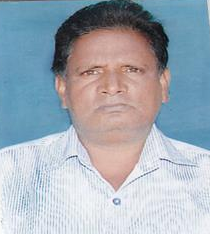 Mr. UGENDRA KUMAR KURREY
Mr. THAKUR RAM
Mr. MANOJ KUMAR
4
PROGRAMS OFFERED
B.Sc. (PHYSICS)
Year of Establishment- 1990
M.Sc. (PHYSICS)
Year of Establishment- 2020
5
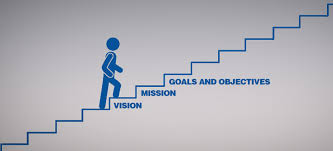 VISION 
To build a foundation of excellence and encourage the students by igniting and promoting enthusiasm, interests and passion, in the study of physics.

MISSION
To awaken young minds and make them realize their talents both in theory and in practical Physics through commitment in teaching and mentoring.
To create intellectual property through innovations.
To support the developmental activities in the department.
To generate resources through networking, collaboration and linkages.

OBJECTIVES
To create human resources with strong foundation in Physics.
To motivate students towards research in Physics.
To organize outreach activities to promote scientific culture.
6
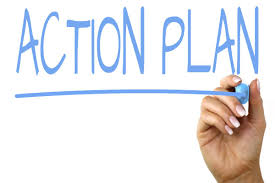 ACTION PLAN FOR NEXT FIVE YEARS

To provide value based high quality education to the students by using ICT     technology.
To enhance the learning capacity arranges the lectures of eminent professors and scientist.
 To develop well equipped optics and electronics laboratory for experiments.
7
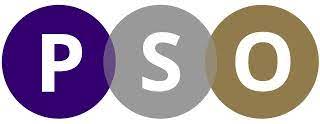 PROGRAMME SPECIFIC OUTCOMES

Undergraduate course in Physics would provide the opportunity to the students:

To understand the basic laws and explore the fundamental concepts of physics.
To understand the concepts and significance of the various physical phenomena.
To carry out experiments to understand the laws and concepts of Physics.
To motivate the students to pursue PG courses in reputed institutions
The Master degree in Physics provides

Required knowledge, general competence, and analytical skills on an advanced level, needed in industry, consultancy, education, research, or in public administration.
  
The students would gain substantial knowledge in various branches of physics: Electronics, Quantum, classical, statistical mechanics, condensed matter physics, astrophysics, particle, nuclear and high energy Physics.  

Would learn use of mathematical tools in solving complex physical problems and have the solid background and experience required to model, analyze, and solve advanced problems in physics.  

This course would empower the student to acquire scientific skills and the required practical knowledge by performing experiments in general physics and electronics.  Would also get some research oriented experience by doing theoretical and experimental projects in the last semester under the supervision of faculty.  

The course as a whole opens up several career doors for the students interested in various areas of science and technology in private, public and government sectors.  

Students may get job opportunities in higher education, research organizations etc.
9
Academic Achievements
The Department of Physics, Government Chandulal Chandrakar Arts and Science College Patan, Dist.- Durg (Chhattisgarh) organized a National Seminar on the topic, "SCIENCE:TRAVERSING THE TIMELINE" on 20 November 2019
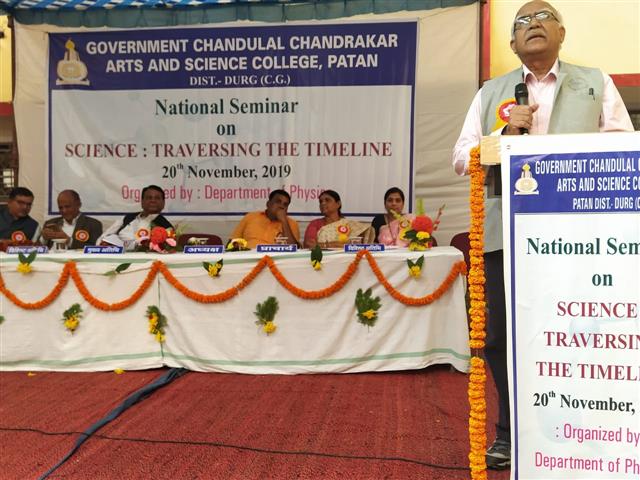 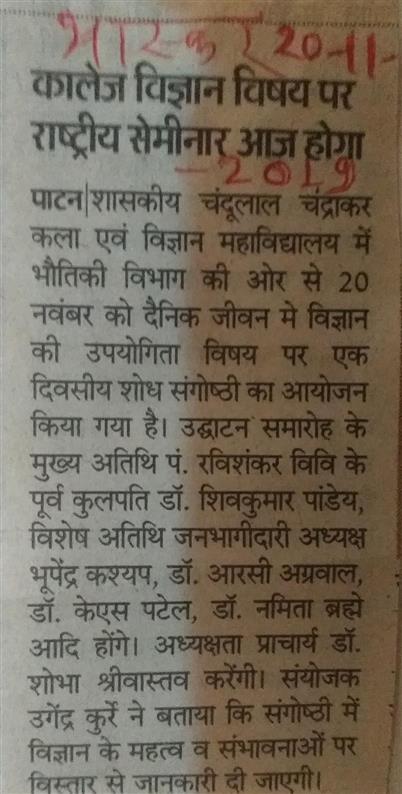 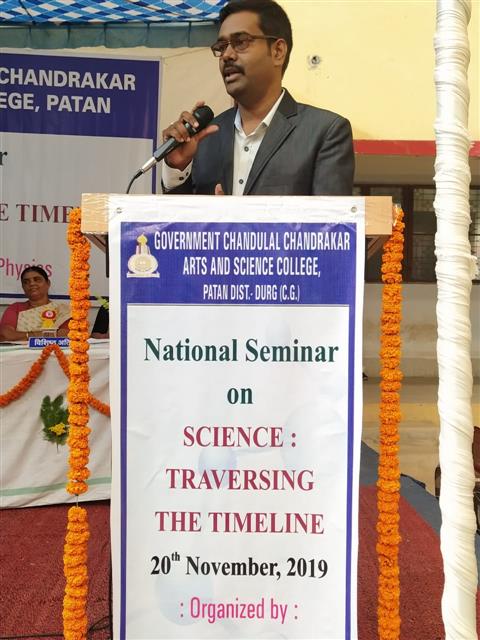 10
1. Research Publications
11
2.Awards
Got Second  Best Poster Award in National Conference on “Signal Processing, Sustainable Energy Material and Astronomy & Astrophysics (NSSEMA-2017)”
	held at S.o.S. in Electronics & Photonics and S.o.S. in Physics & Astrophysics, Pt. R.S.University, Raipur (C.G) during March 28-30,2017

2. Got Third  Best Poster Award in International Conference on “Luminescence and its Applications (ICLA-2019)”
	Organized by S.o.S. in Physics & Astrophysics, Pt. R.S.University, Raipur (C.G) & Luminescence Society of India (LSI)  during January 7-10, 2019.
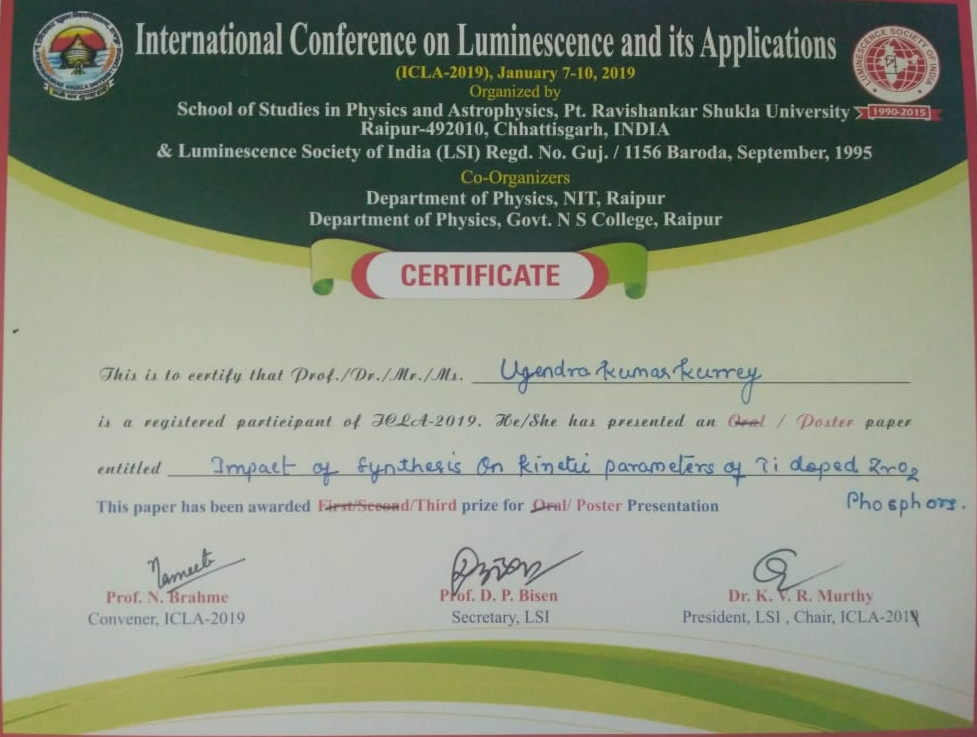 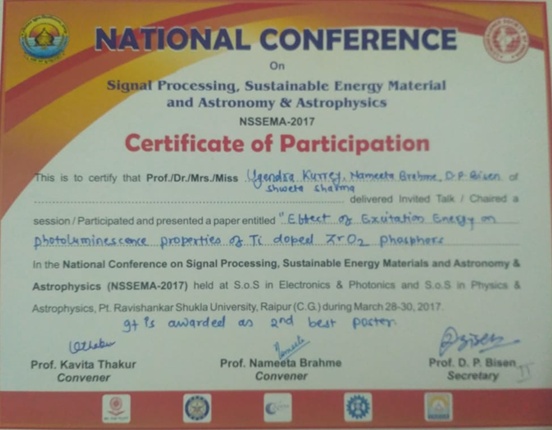 12
M.Sc. Students Achievements
List of students participated in Summer School Program
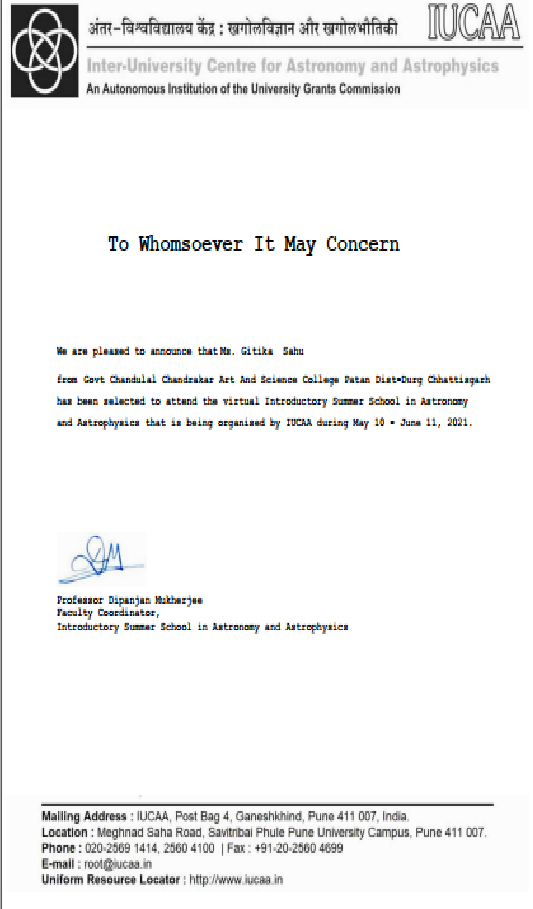 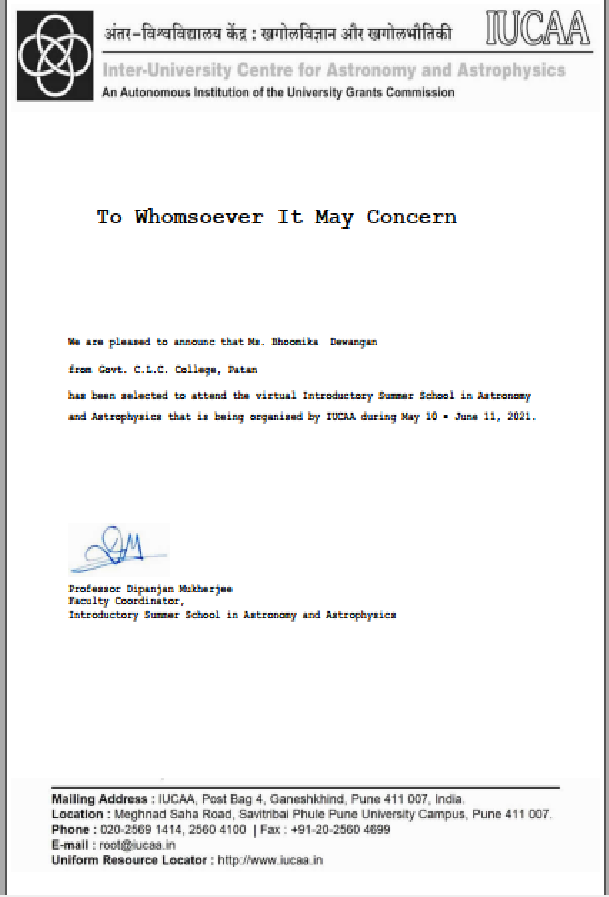 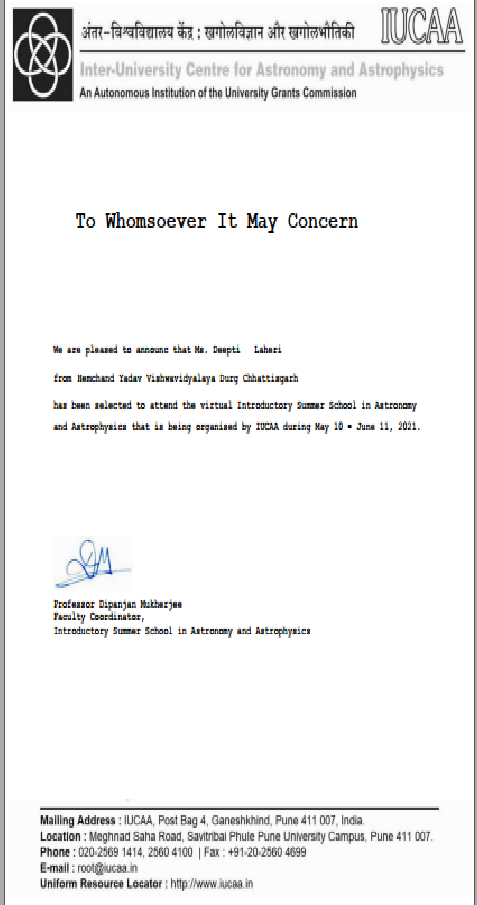 13
Result Analysis
Appeared and Passed students for B.Sc.III year…
15
UGC - XII Plan
Allocation letter
Clearance Certificate
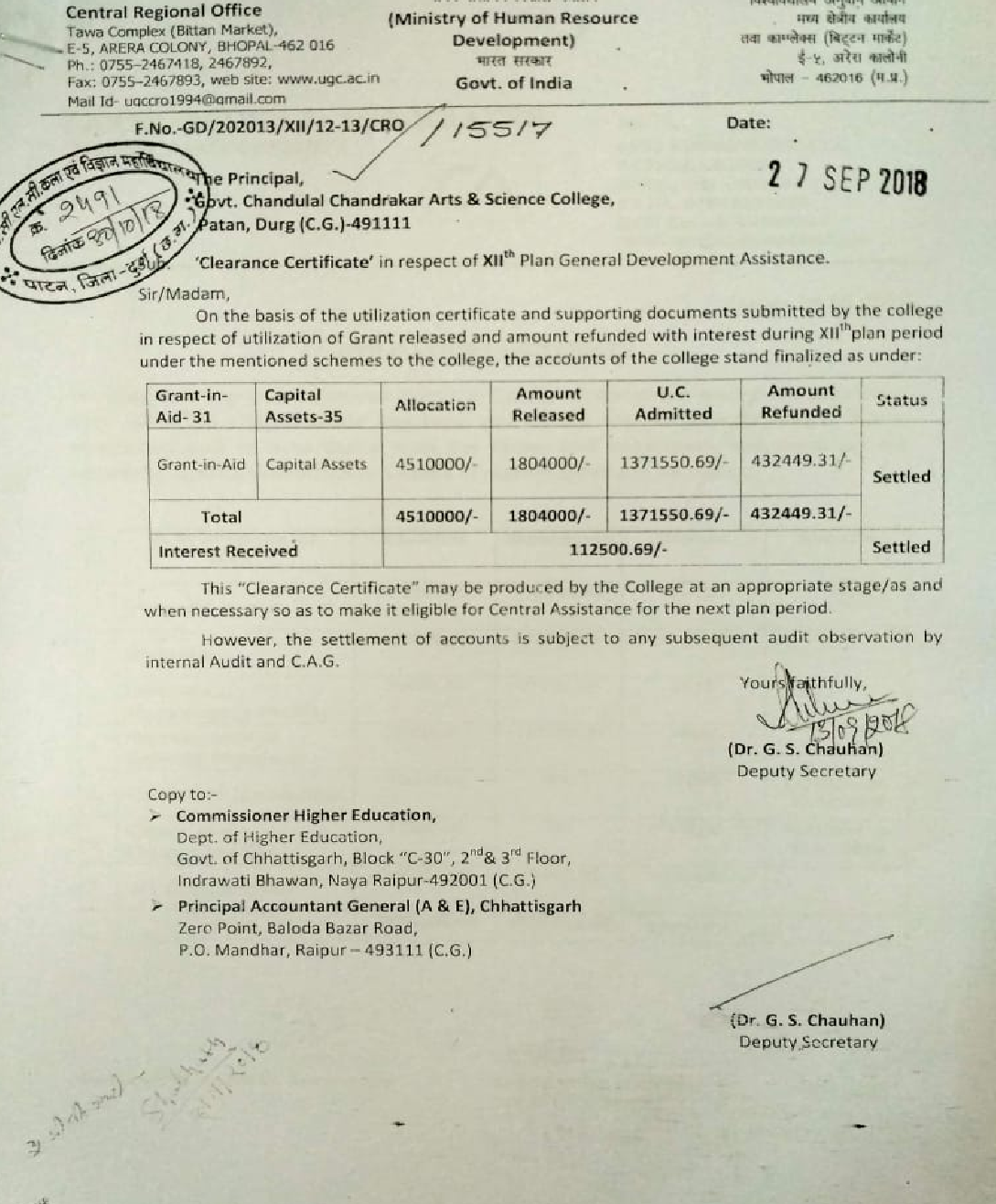 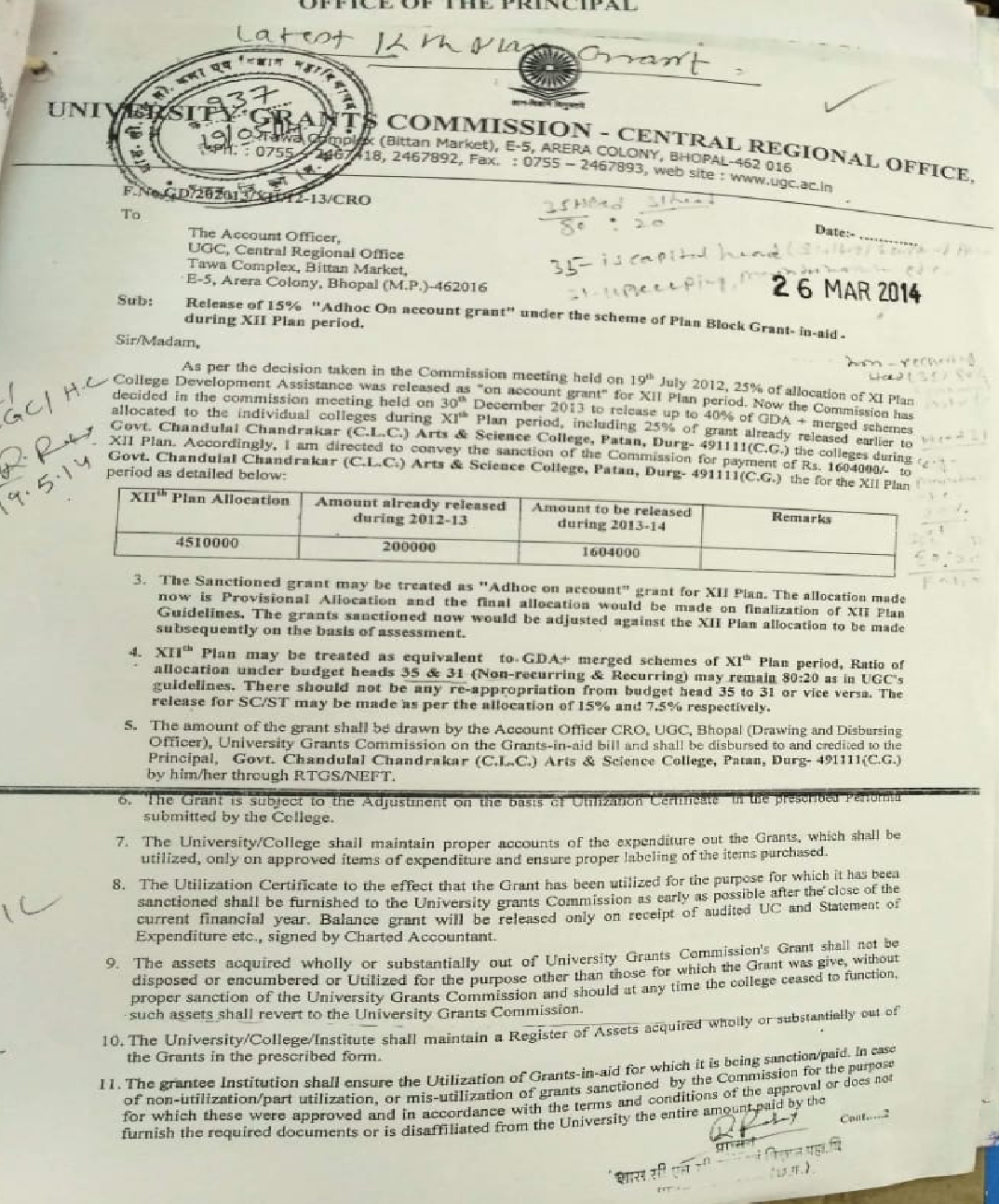 16
PGDCA
This department was established by the college from session 2013-14 to provide computer knowledge. Initially the number of post was 25. It is now 45 from session 2019-20. PGDCA is one year course, runs under semester system and affiliated to Hemchand Yadav University Durg.

 The first In-charge HoD was Dr. R. K. Verma (Asstt. Prof. in Mathematics). Now, the present HoD is Mr. Ugendra Kurrey (Asstt. Prof. Physics).  

This course is run by self-financing scheme.   There are two posts sanctioned by the local Management committee (Janbhagidari Prabandhan Samiti). 

At present we have well furnished, Air Conditioned computer lab having  25 computers well connected with LAN . Also we have Digital Board for students.
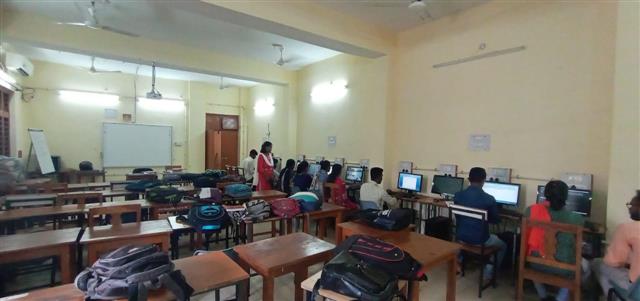 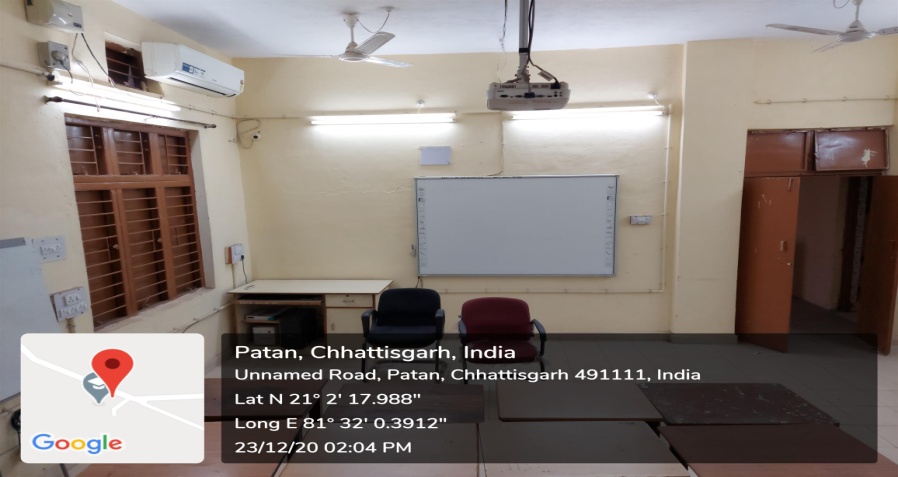 17
FIRST SEMESTER
 
 PGDCA-101 : Introduction to software organization
 PGDCA-102 : Programming in “C”
 PGDCA-103 : Office Automation & Tally
Practical  based in MS-Word , Excel,  PowerPoint ,Tally and C Language.
SECOND SEMESTER

PGDCA-106 : GUI - Programming in Visual Basic. 
PGDCA-107 : Database Management System 
PGDCA-108 : Essential of E –Commerce & HTML .
Practical based in Visual Basic, SQL, HTML/WEB page Design and Project work
18
Result Analysis
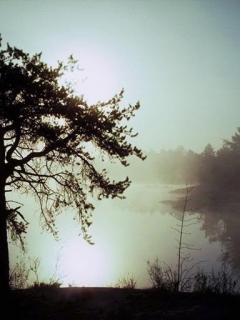 THANKS FOR YOUR KIND ATTENTION
20